Буква Е
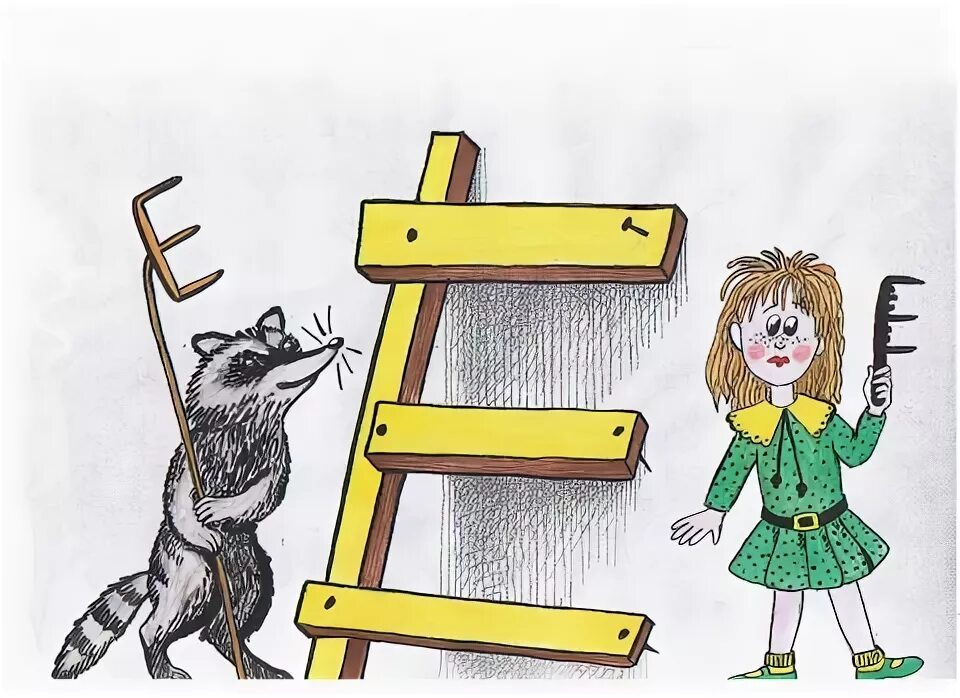 ЕР
ЕШ
ОЕ
КЕ
УЕ
ОРЕ
ИЛЕ
ЕЛ
ЕН
НЕ
АЕ
ИЕ
ЖЕ
ШЕ